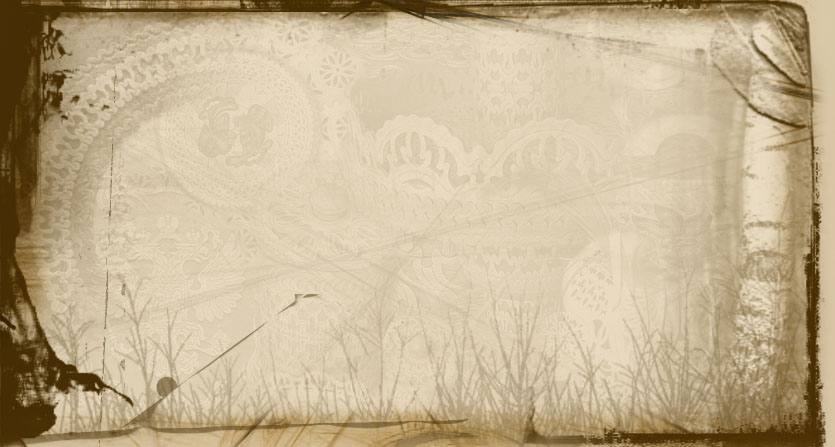 НАРОДНЫЙ ХУДОЖЕСТВЕННЫЙ ПРОМЫСЕЛ  РОССИИ.
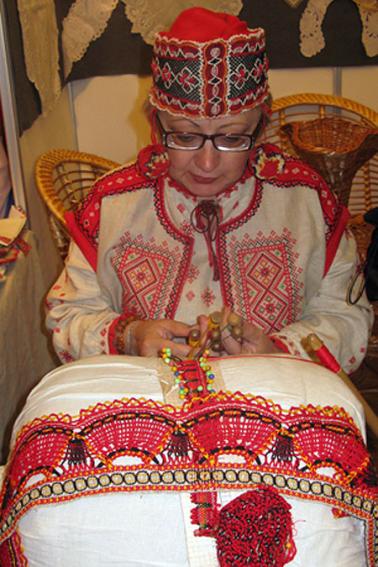 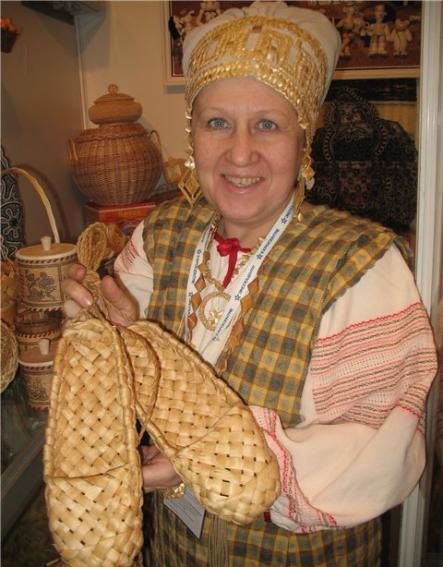 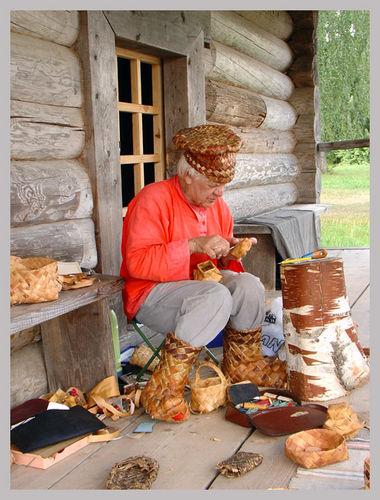 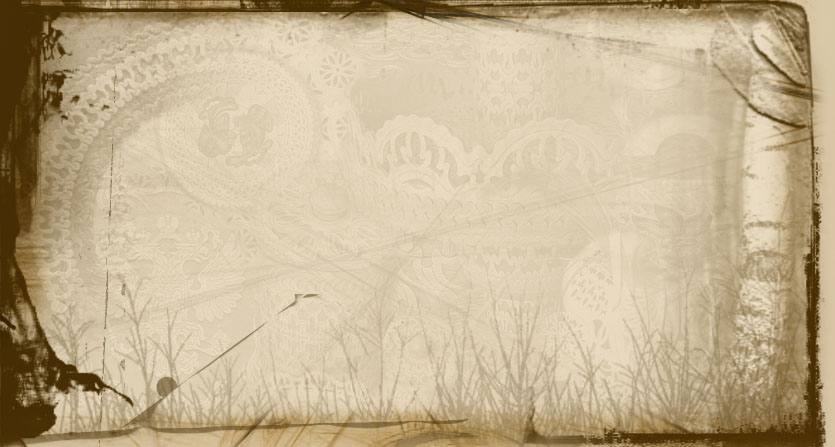 Дымковская игрушка
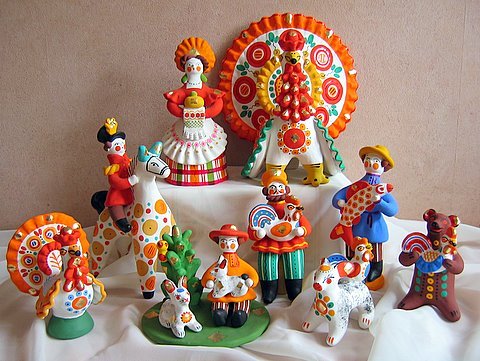 Расписные коньки,
Разноцветные индюки,
Барышни румяные
И гусары бравые –
Играй вдоволь, да смотри
Только нас не урони!
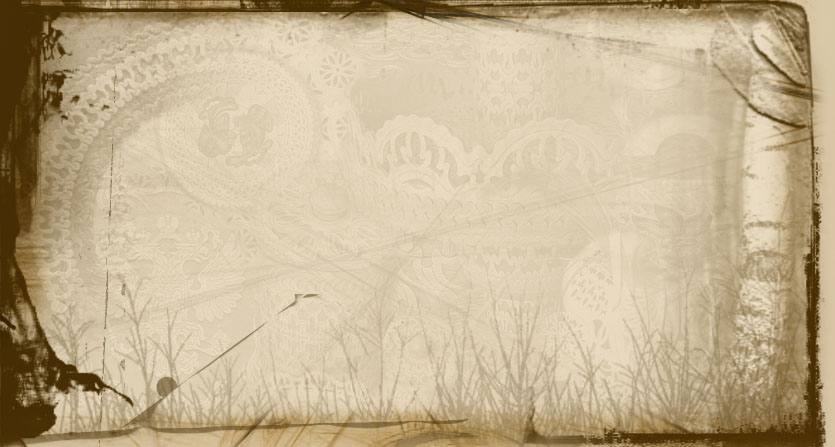 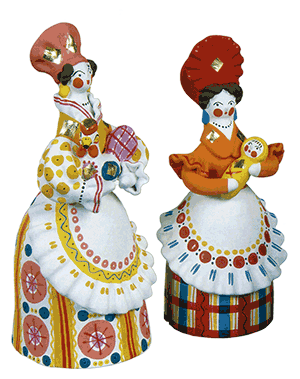 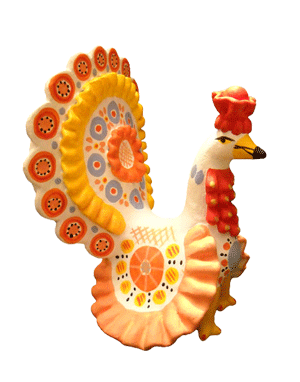 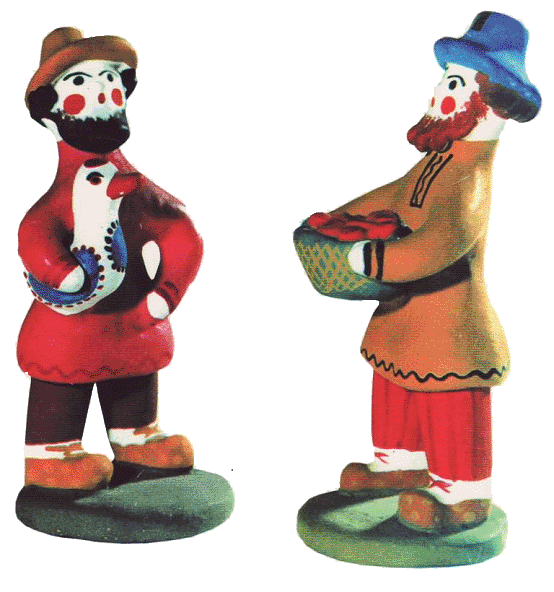 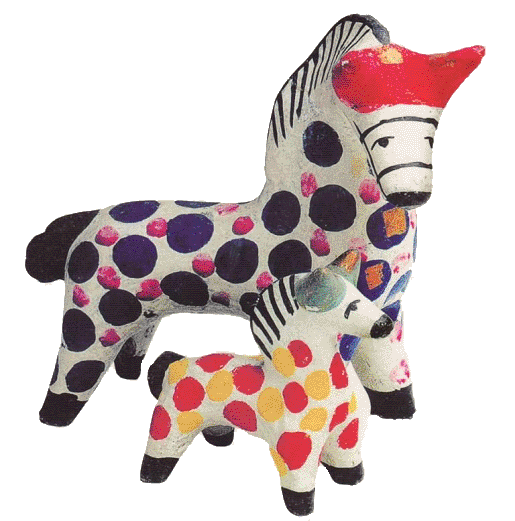 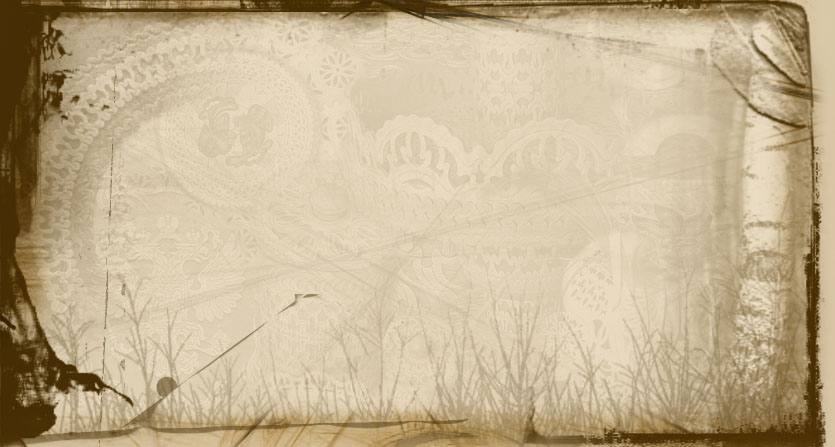 Гжель
Есть в Подмосковье такое местечко
Белая рощица, синяя речка.
В этой негромкой российской природе
Слышится эхо волшебных мелодий.
И светлеет вода родниковая,
И дыхание ветра слышней,
Расцветает Гжель васильковая,
Незабудковая Гжель...
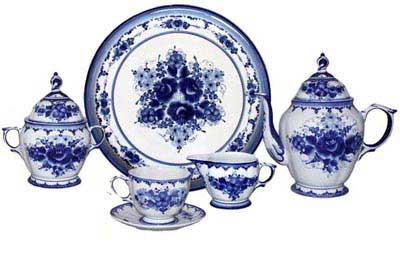 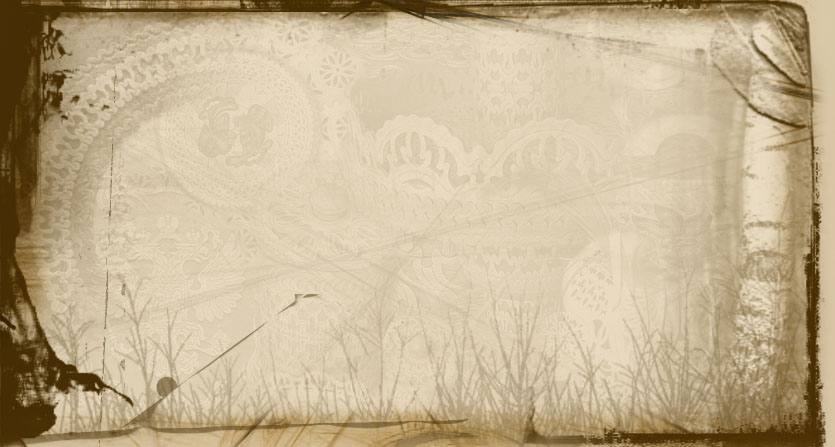 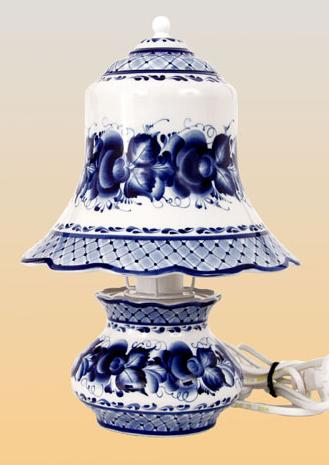 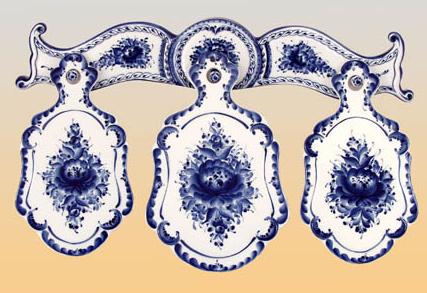 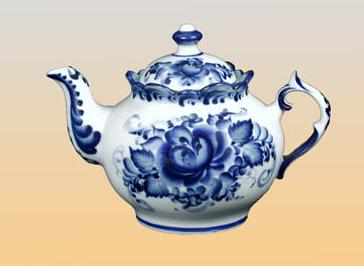 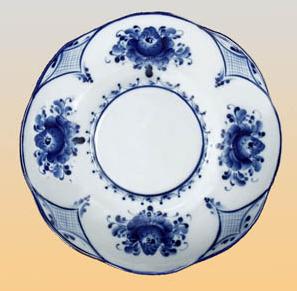 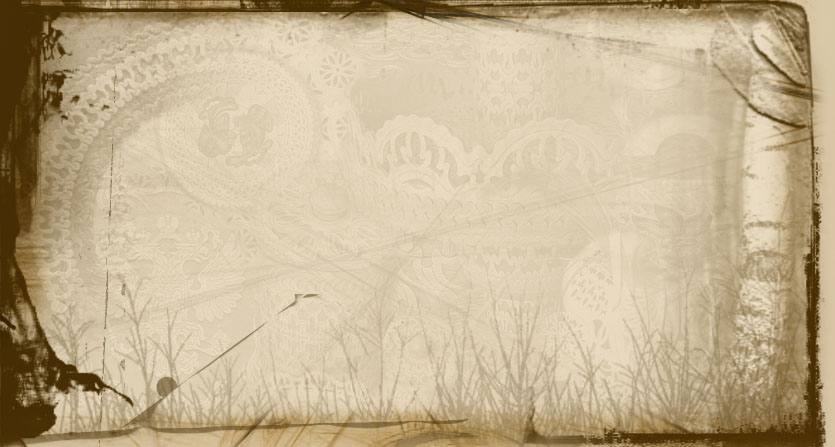 Мезенская
 роспись
Хороша игрушка расписная!Вся поет, бесхитростно светла,И видна в ней радость молодаяСтавшего искусством ремесла.
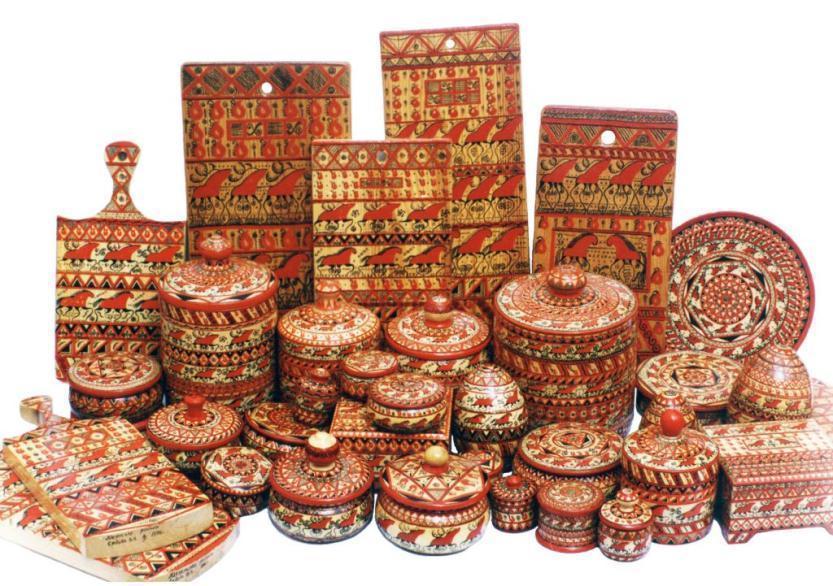 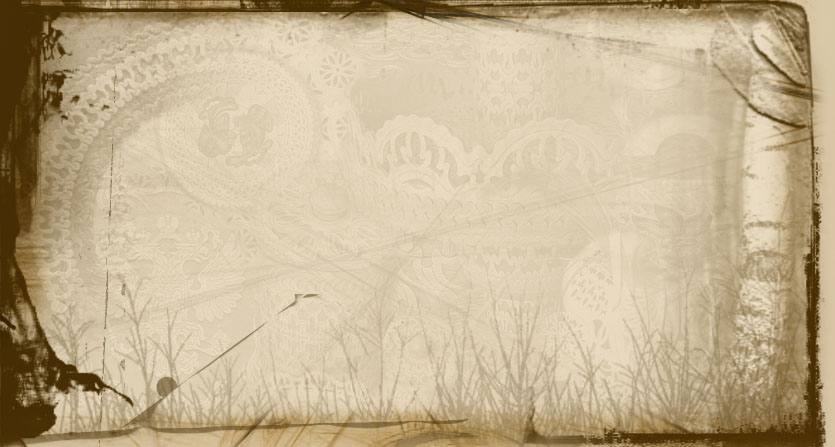 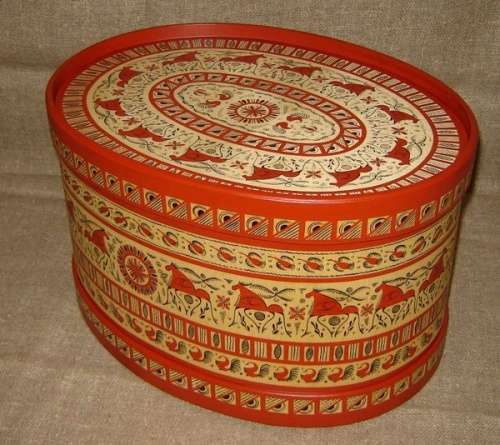 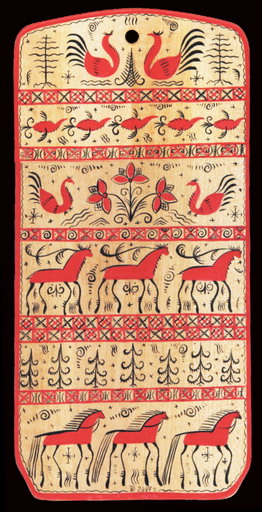 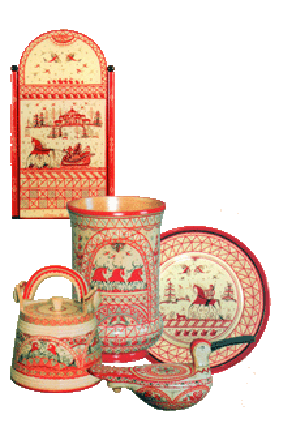 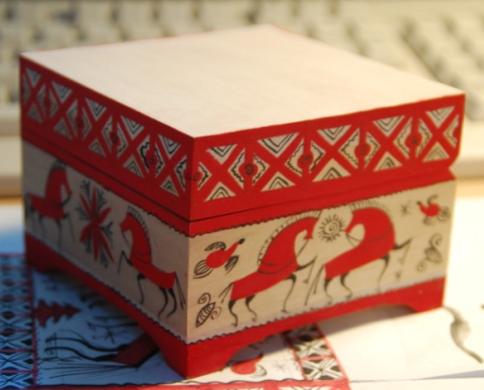 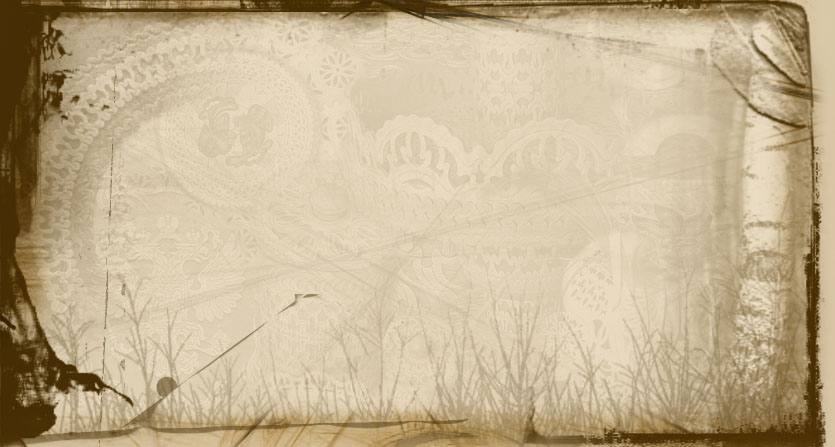 Городецкая роспись
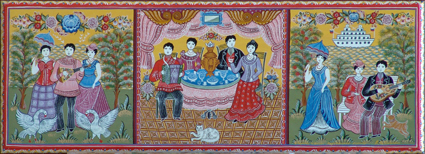 Городецкая роспись - как ее нам не знать!
Здесь и жаркие кони, молодецкая стать,
Здесь такие букеты, что нельзя описать,
Здесь такие сюжеты, что ни в сказке сказать!
Посмотрите на роспись-сочность красок манит,
Городецкая роспись душу нам веселит!
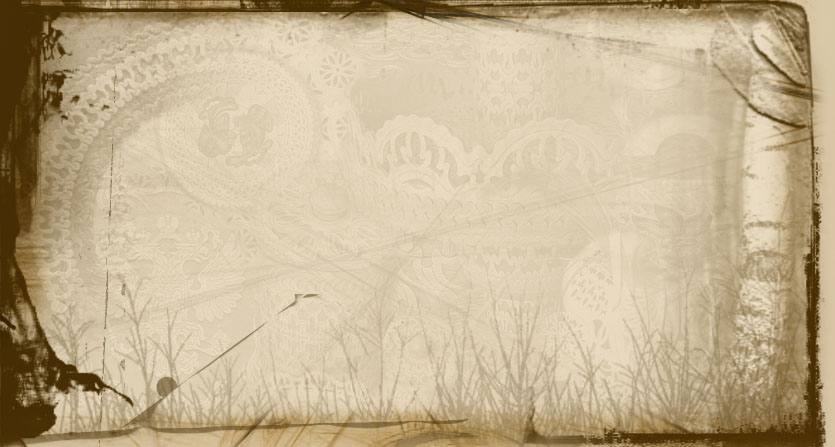 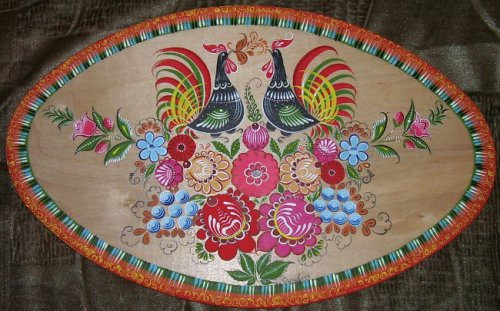 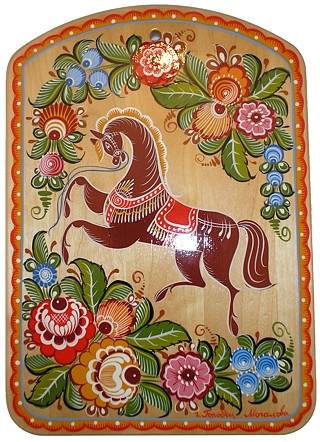 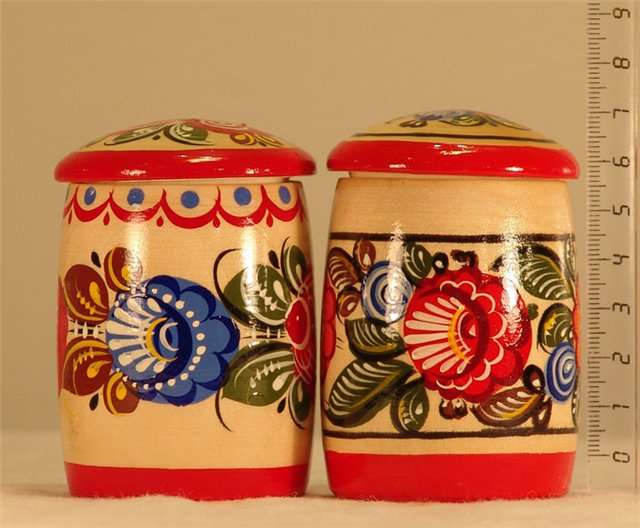 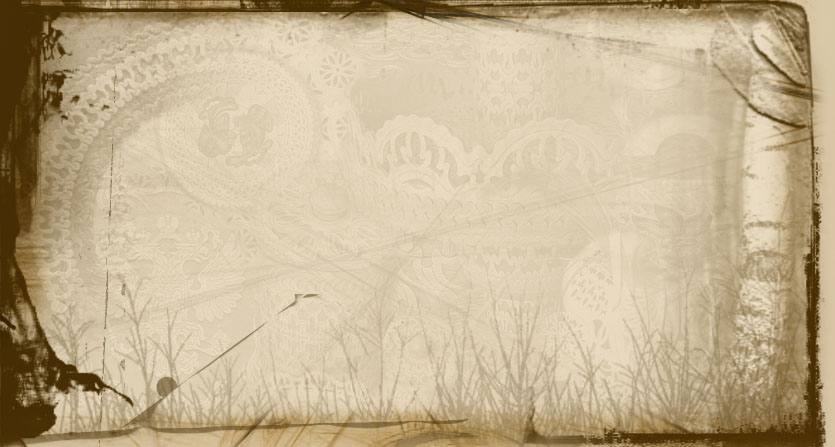 Матрешка
Алый шелковый платок, Яркий сарафан в цветок, Упирается рука В деревянные бока. А в нутрии секреты есть: Может, три, а может, шесть. Разрумянилась немножко  Наша русская…. (матрешка)
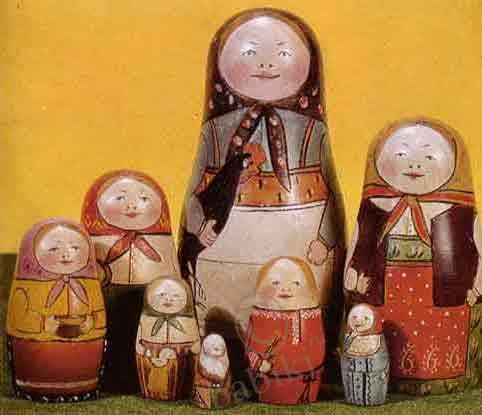 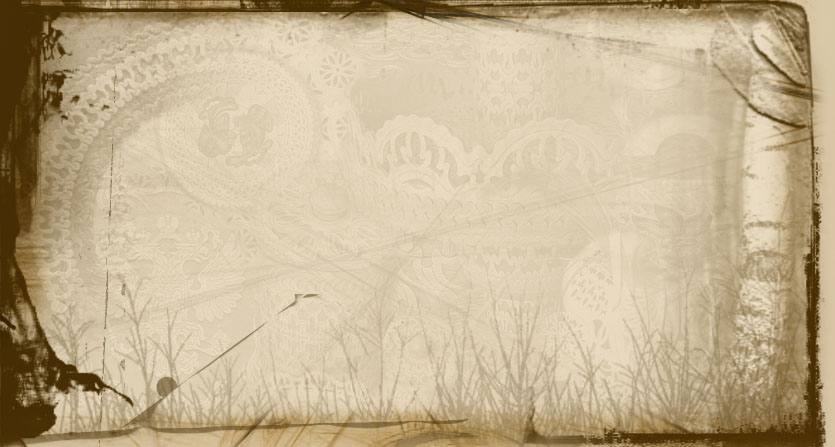 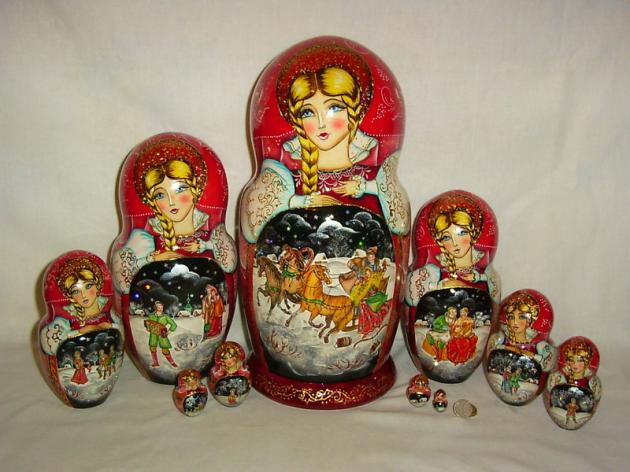 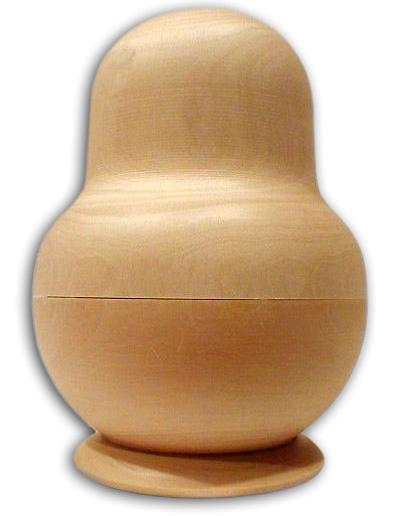 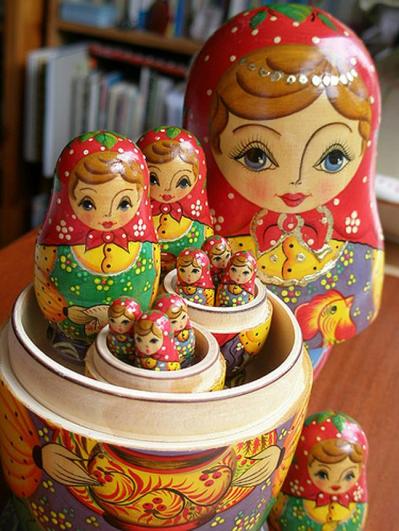 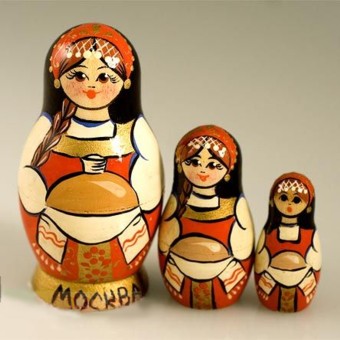 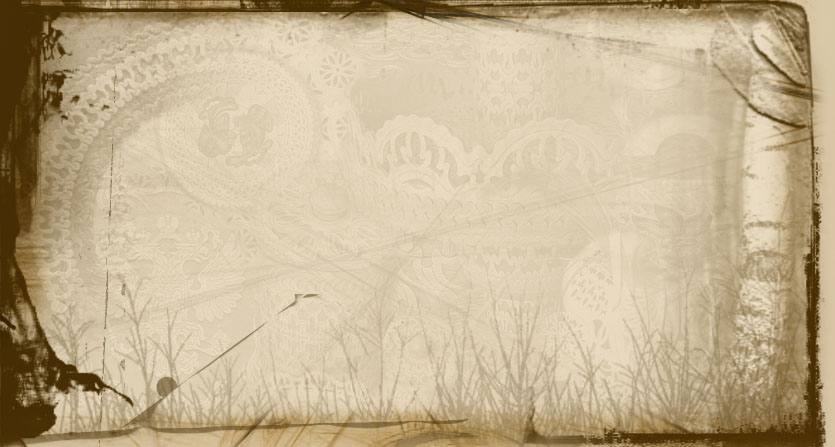 Хохломская роспись
Любят хохломские мастера рисовать различные ягоды:
клубнику, землянику, рябину, калину...
Простые по форме, а радуют взор,
Богат и наряден чудесный узор.
По золоту фона затейливой змейкой 
Орнамент здесь вьется, попробуй, сумей-ка!
А где-то кудри по черному полю, 
Мерцают как звезды в небесном раздолье.
Еще характерен для всей Хохломы
Чудесный рисунок волшебной травы..
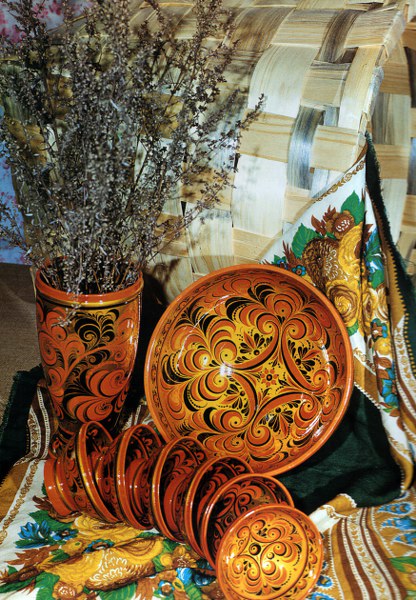 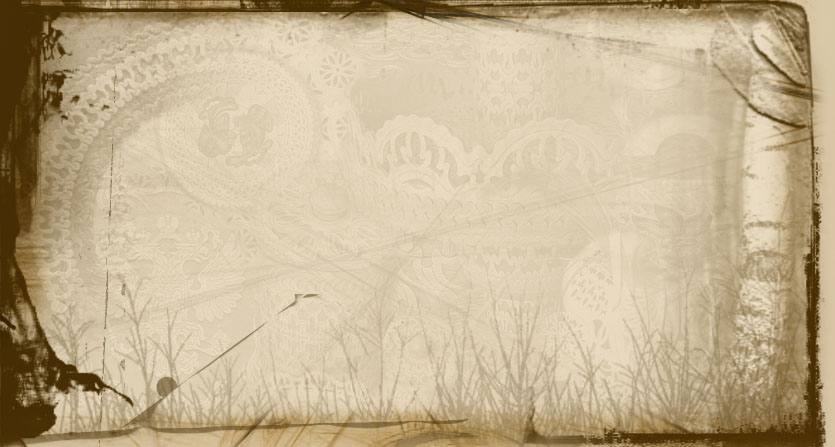 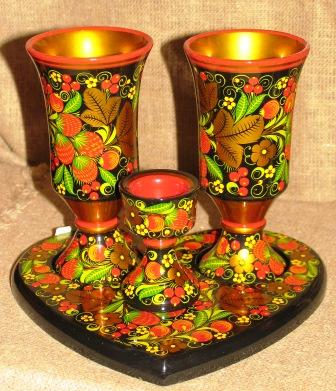 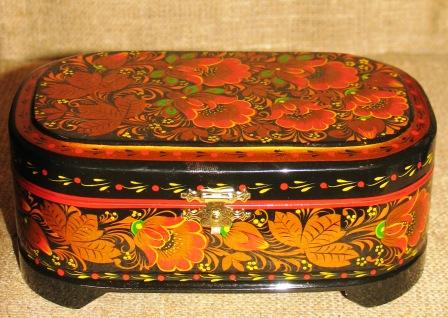 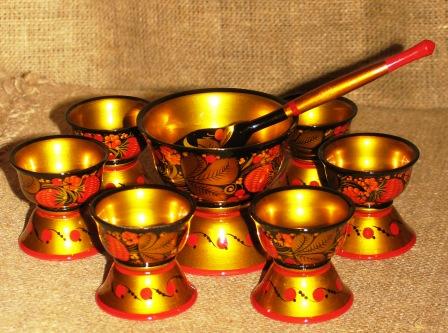 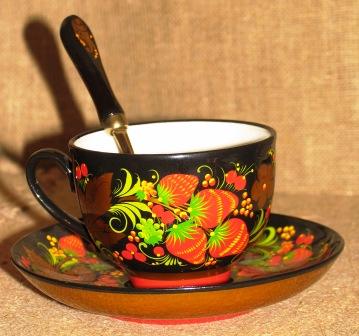 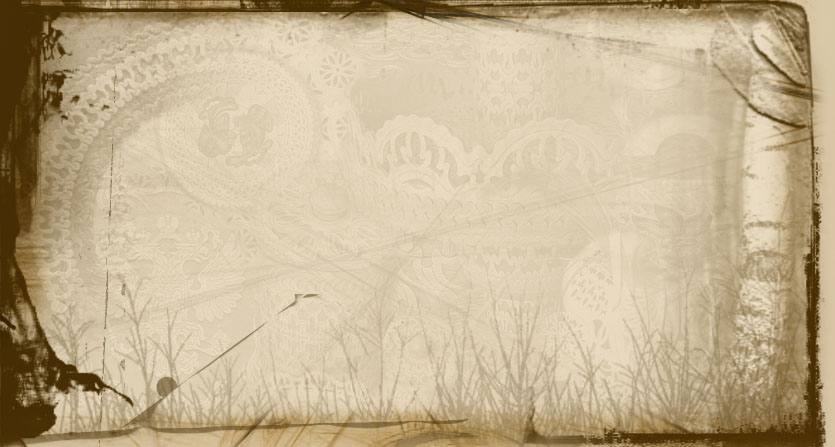 Богородская  игрушка
Тук- тук, щёлк- щёлк,
Медведь, мужик, коза и волк..
Деревянные игрушки:
И медведи, и старушки-
То сидят, а то спешат,
Ребятишек всех смешат.
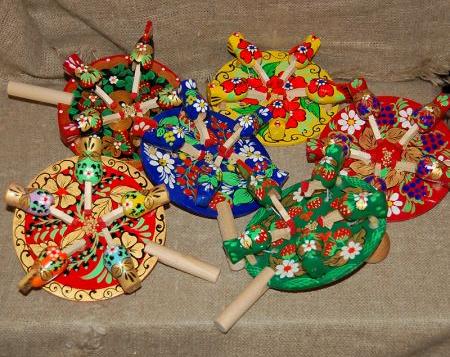 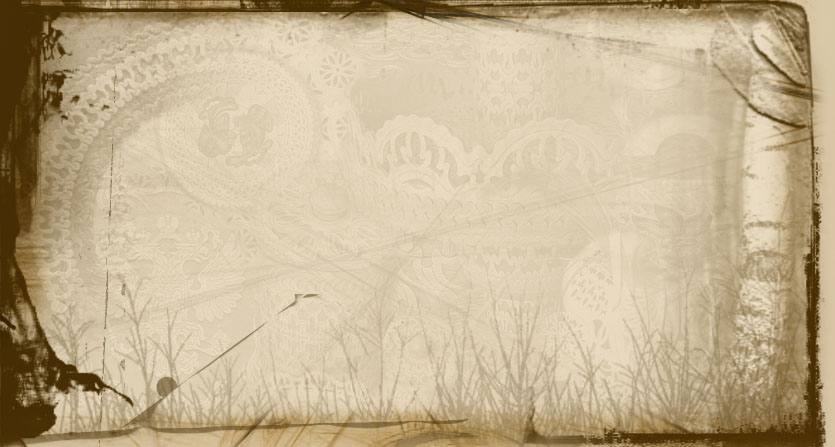 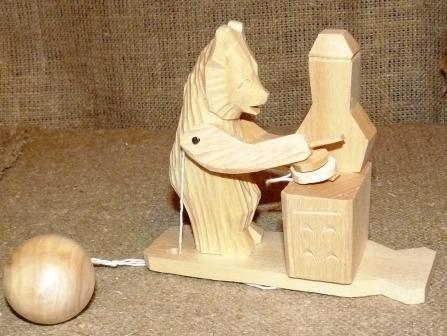 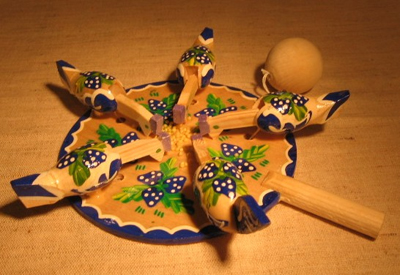 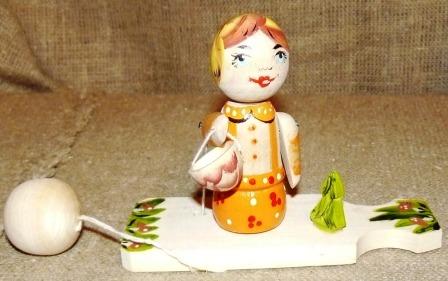 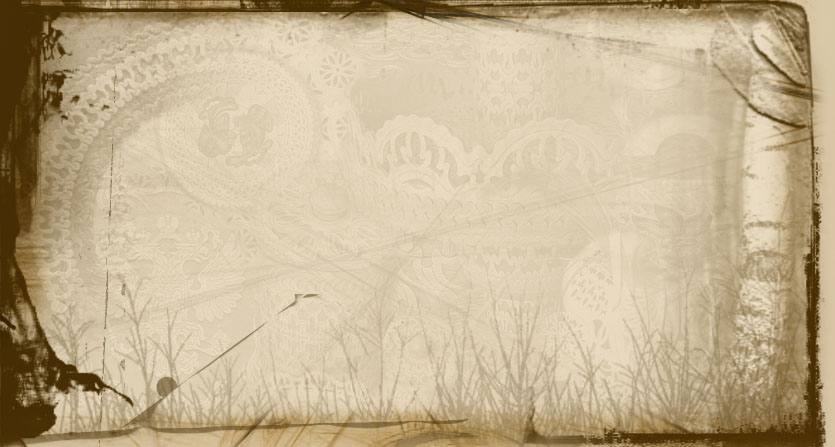 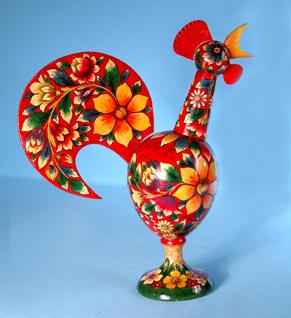 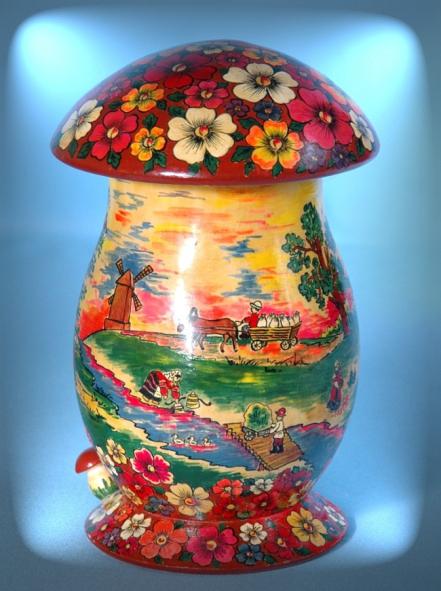 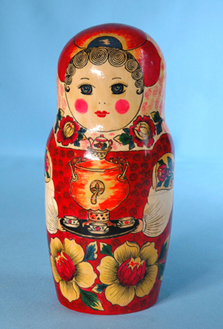 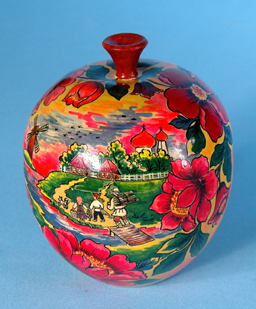 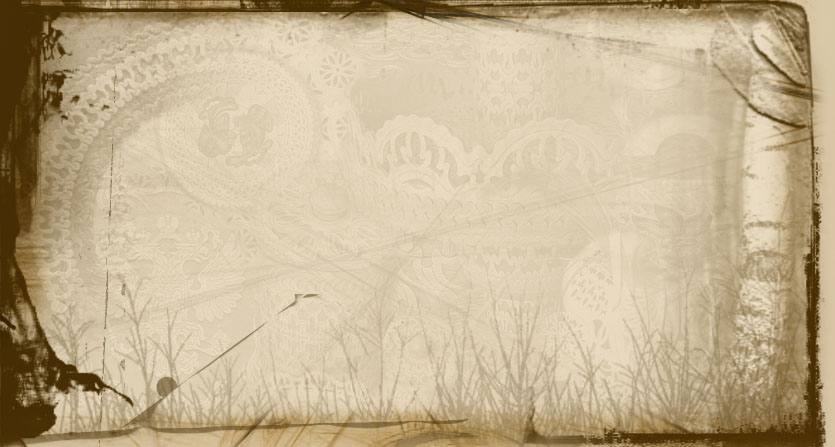 Полхов-Майданская роспись.
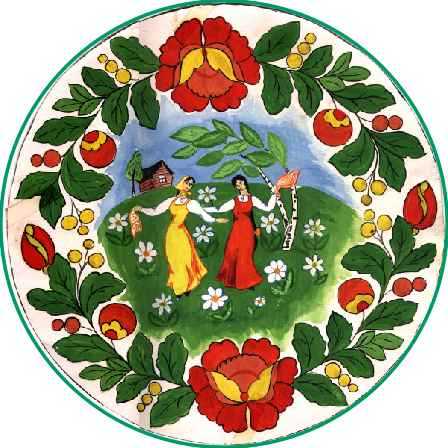 Мы игрушки знатные, Складные, да ладные. Мы повсюду славимся, Мы и вам понравимся.
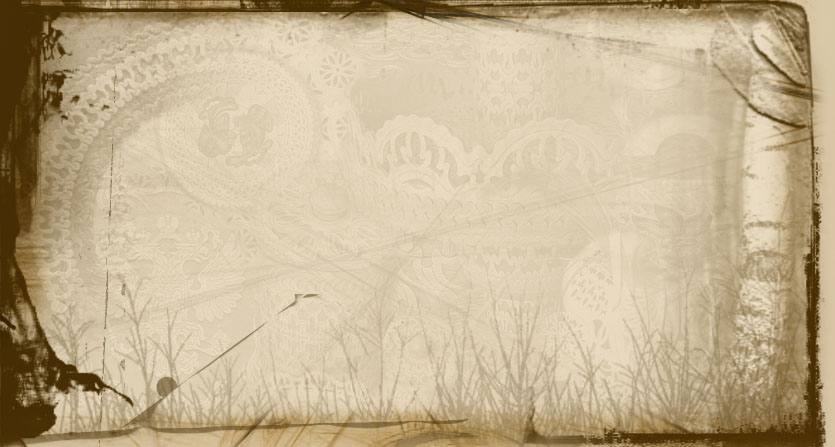 Жостовская
 роспись
Из-под руки, как ветерки,как стая ласточек, взлетела,разбрасывая лепестки,кипень цветочная.И странно – она напомнила на миг,как возникает из туманадавно готовый к жизни стих:то восклицаньем,то вопросом,то в полумраке,то в огне,то звонким жостовским подносомвдруг полыхнет на белизне.
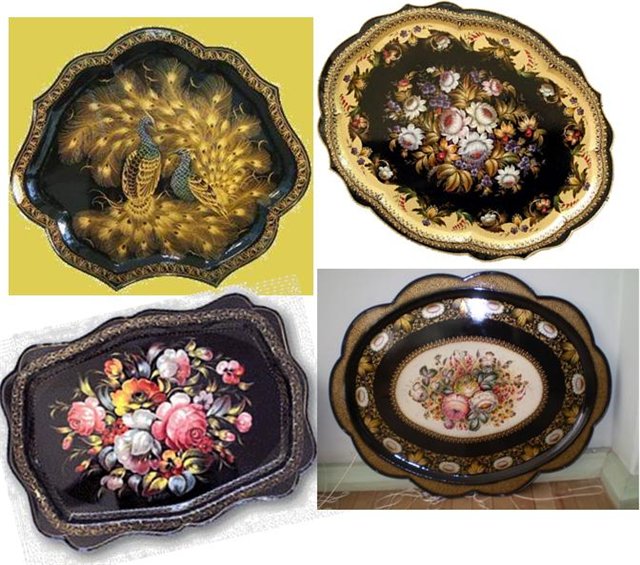 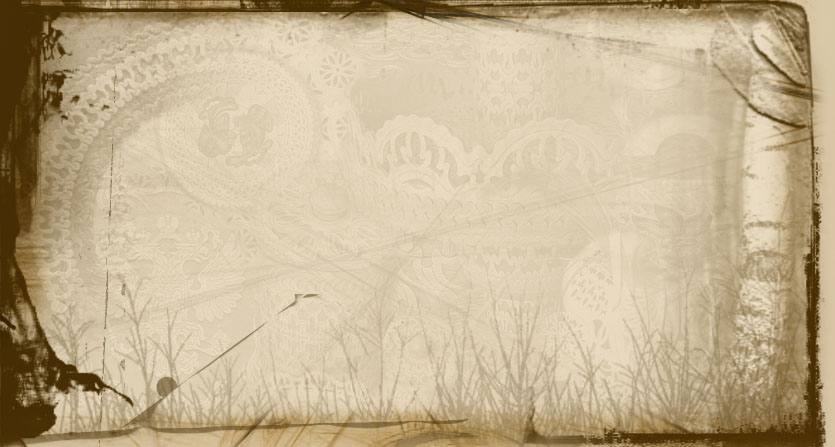 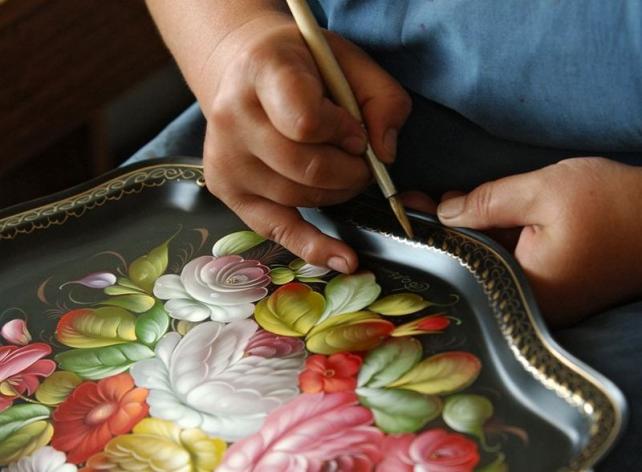 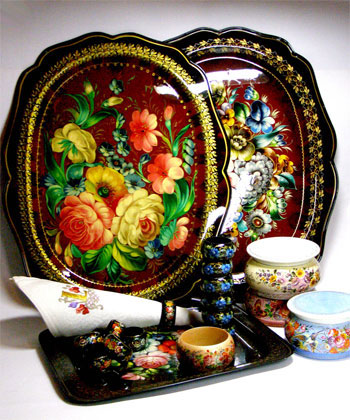 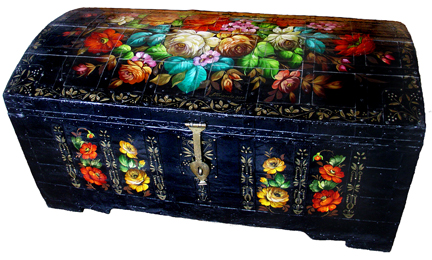